Shiver me timbers!
Do you know Dewey?
#6
#7
#1
#2
#3
#4
#5
#11
#10
#13
#14
#8
#9
#12
#17
#16
#18
#15
#1
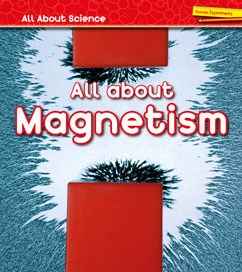 What Dewey category does this book go in?
500-599
Science
100-199
Philosophy
900-999
History/Geography
#1
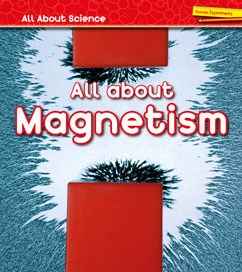 500-599
Science
Aargh!  Click to
select a new question.
#2
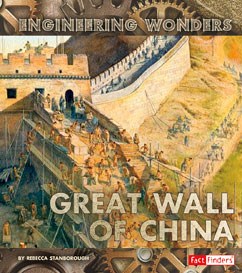 What Dewey category does this book go in?
500-599
Science
200-299
Religion
900-999
History/Geography
#2
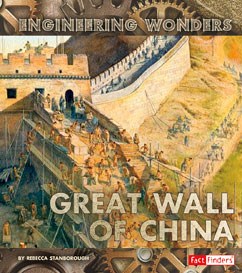 900-999
History/Geography
Aargh!  Click to
select a new question.
#3
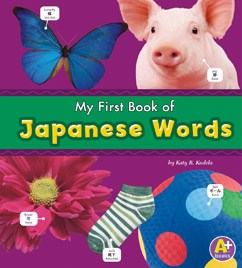 What Dewey category does this book go in?
000-099
General Works
400-499
Languages
300-399
Social Sciences
#3
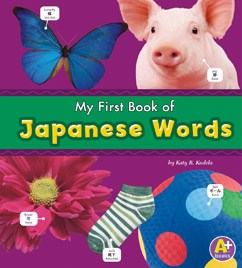 400-499
Languages
Aargh!  Click to
select a new question.
#4
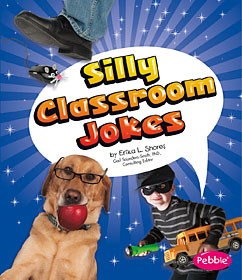 What Dewey category does this book go in?
200-299
Religion
600-699
Technology
800-899
Literature
#4
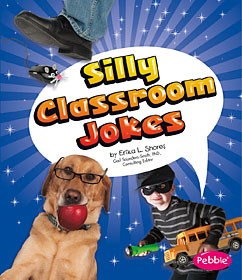 800-899
Literature
Aargh!  Click to
select a new question.
#5
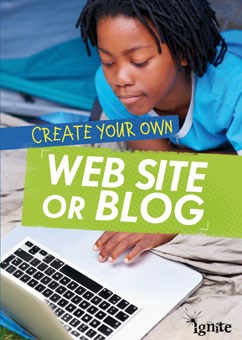 What Dewey category does this book go in?
100-199
Philosophy
000-099
General Works
700-799
Arts/Recreation
#5
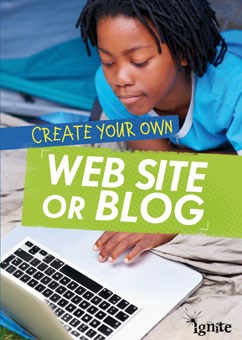 000-099
General Works
Aargh!  Click to
select a new question.
#6
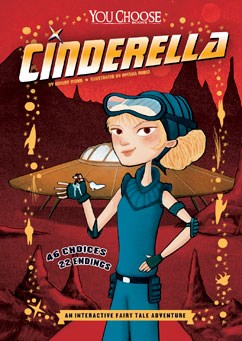 What Dewey category does this book go in?
300-399
Social Sciences
800-899
Literature
200-299
Religion
#6
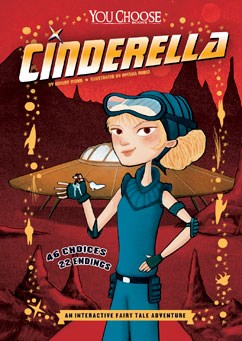 300-399
Social Sciences
Aargh!  Click to
select a new question.
#7
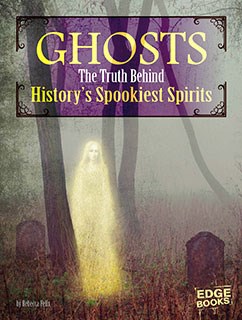 What Dewey category does this book go in?
500-599
Science
700-799
Arts/Recreation
100-199
Philosophy
#7
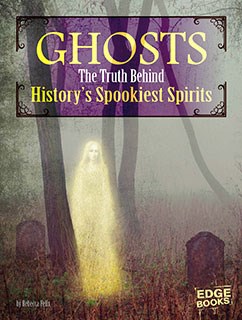 100-199
Philosophy
Aargh!  Click to
select a new question.
#8
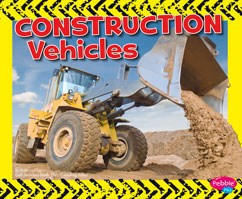 What Dewey category does this book go in?
500-599
Science
600-699
Technology
400-499
Language
#8
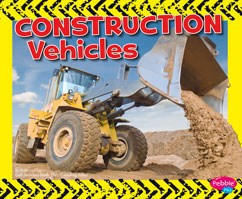 600-699
Technology
Aargh!  Click to
select a new question.
#9
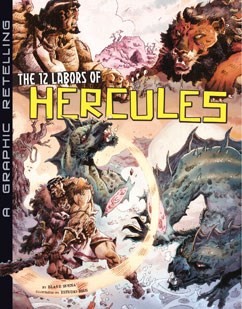 What Dewey category does this book go in?
200-299
Religion
900-999
History/Geography
300-399
Social Sciences
#9
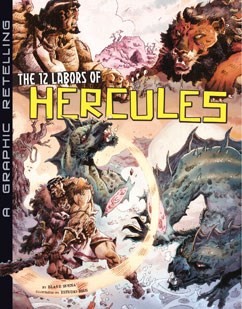 200-299
Religion
Aargh!  Click to
select a new question.
#10
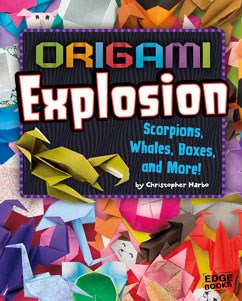 What Dewey category does this book go in?
000-099
General Works
700-799
Arts/Recreation
600-699
Technology
#10
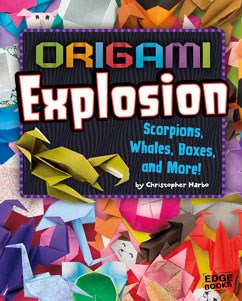 700-799
Arts/Recreation
Aargh!  Click to
select a new question.
#11
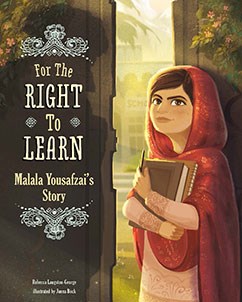 What Dewey category does this book go in?
92/921
Biography
300-399
Social Sciences
400-499
Languages
#11
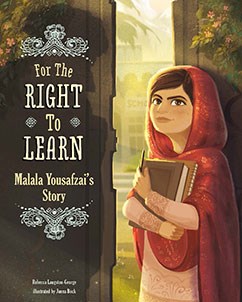 92/921
Biography
Aargh!  Click to
select a new question.
#12
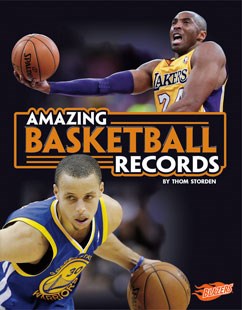 What Dewey category does this book go in?
700-799
Arts/Recreation
800-899
Literature
100-199
Philosophy
#12
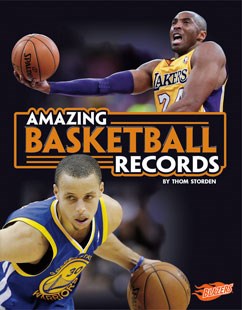 700-799
Arts/Recreation
Aargh!  Click to
select a new question.
#13
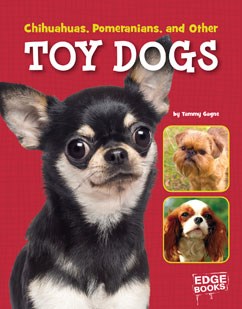 What Dewey category does this book go in?
600-699
Technology
100-199
Philosophy
300-399
Social Sciences
#13
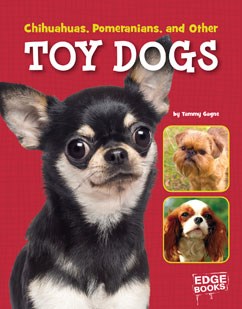 600-699
Technology
Aargh!  Click to
select a new question.
#14
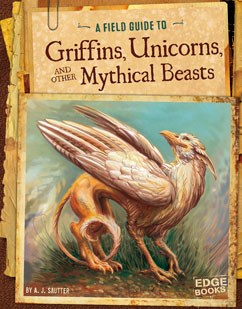 What Dewey category does this book go in?
500-599
Science
000-099
General Works
900-999
History/Geography
#14
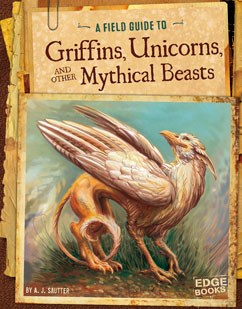 000-099
General Works
Aargh!  Click to
select a new question.
#15
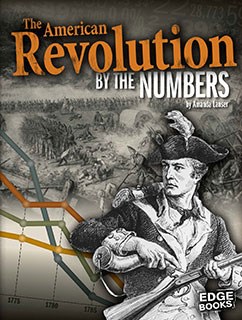 What Dewey category does this book go in?
400-499
Language
100-199
Philosophy
900-999
History/Geography
#15
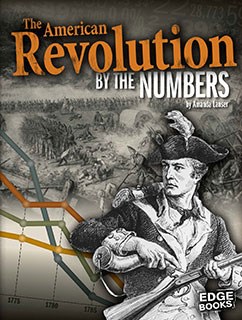 900-999
History/Geography
Aargh!  Click to
select a new question.
#16
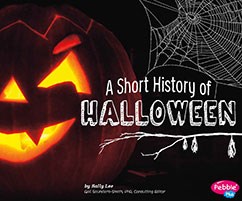 What Dewey category does this book go in?
400-499
Language
300-399
Social Sciences
500-599
Science
#16
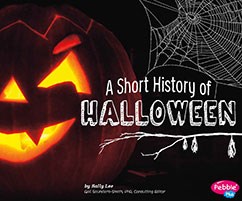 300-399
Social Sciences
Aargh!  Click to
select a new question.
#17
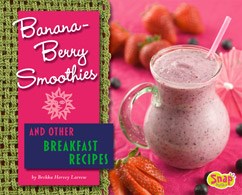 What Dewey category does this book go in?
600-699
Technology
400-499
Languages
000-099
General Works
#17
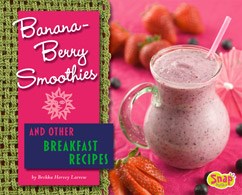 600-699
Technology
Aargh!  Click to
select a new question.
#18
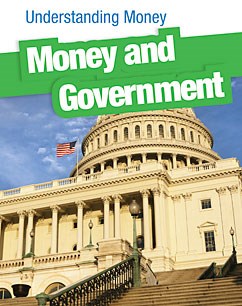 What Dewey category does this book go in?
600-699
Technology
800-899
Literature
300-399
Social Sciences
#18
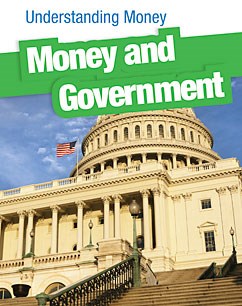 300-399
Social Sciences
Aargh!  Click to
select a new question.